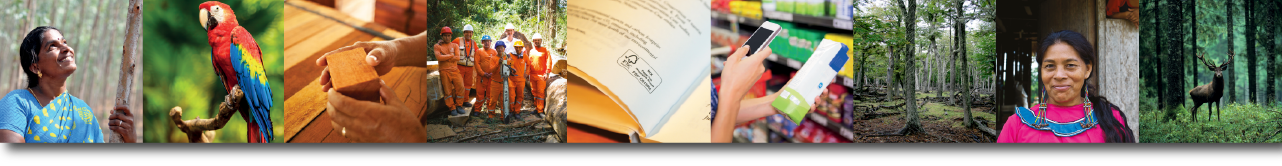 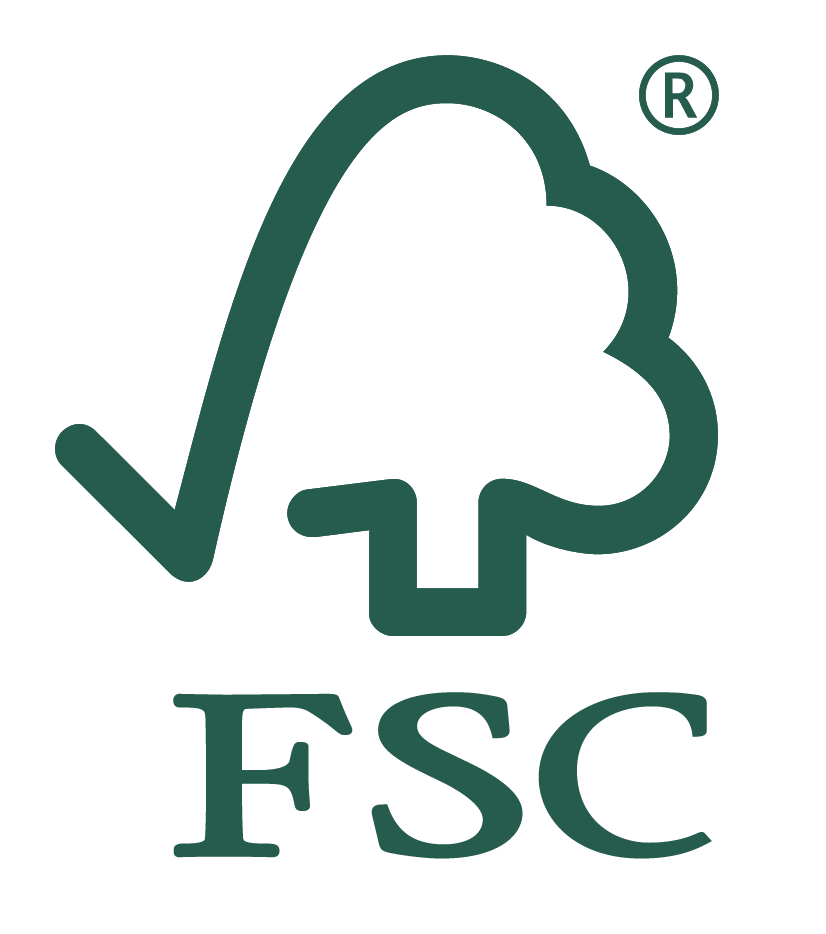 Міжнародна схема лісової сертифікації FSC
Павло Кравець
Національне представництво FSC в Україні



Green Mind, 22 листопада 2018 р., м. Київ
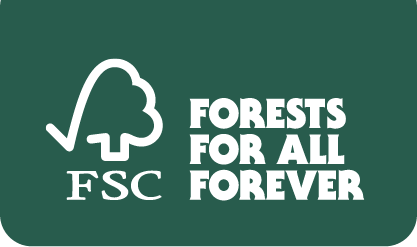 Що таке FSC?
ЛІСОВА ОПІКУНСЬКА РАДА (FOREST STEWARDSHIP COUNCIL, FSC®) – міжнародна, неурядова, некомерційна організація, створена у 1993 році з метою просування екологічно відповідального, соціально вигідного та економічно життєздатного управління лісами в світі.
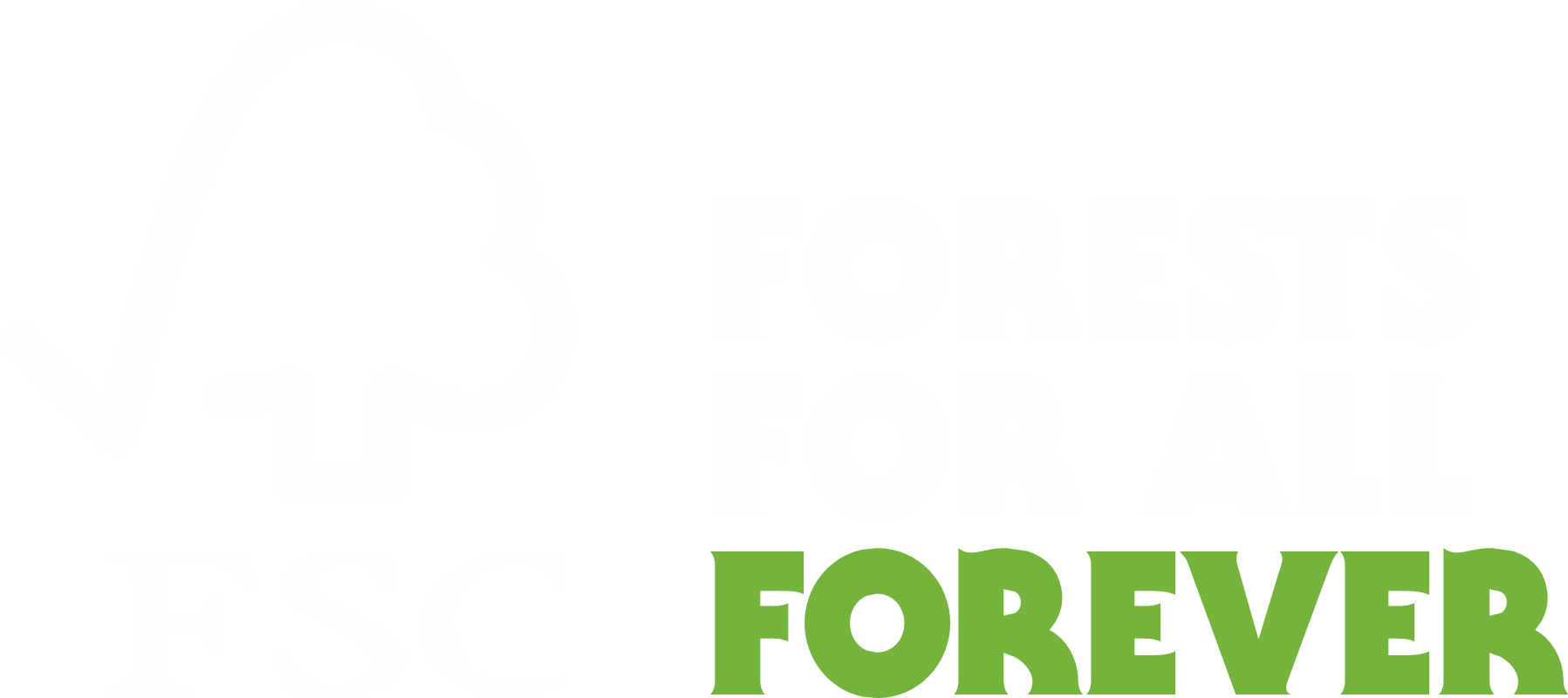 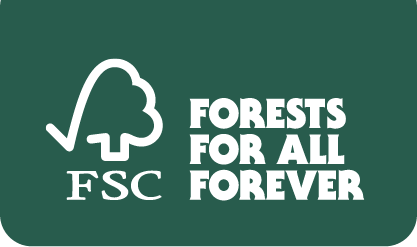 Схема функціонування лісової сертифікації
Стандарти ланцюга постачання
Стандарти відповідального ведення лісового господарства
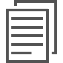 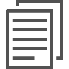 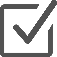 Процедури маркування
готова продукція
деревина
ДЕРЕВООБРОБНЕ 
ПІДПРИЄМСТВО
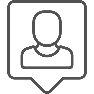 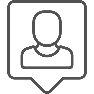 Відповідальне споживання
Незалежна оцінка
Незалежна оцінка
Має забезпечуватися неперервність ланцюга постачання від виробника до споживача!
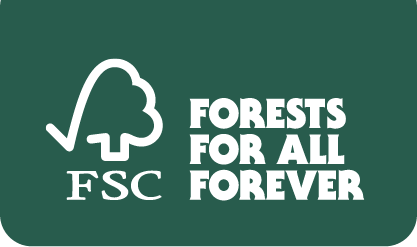 Чому обирають FSC?
Враховуємо 
місцеві особливості
Наша діяльність має
позитивний вплив
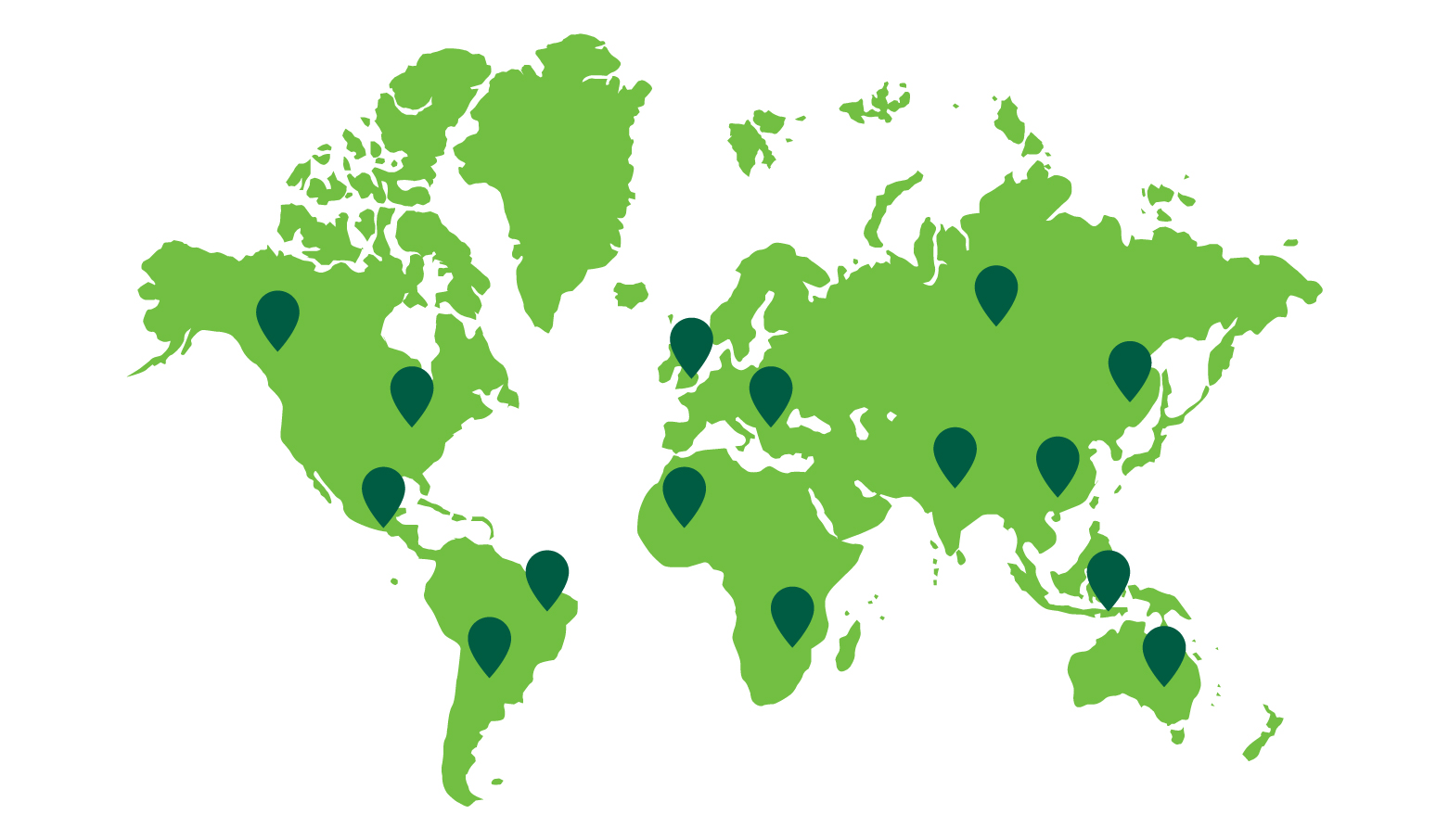 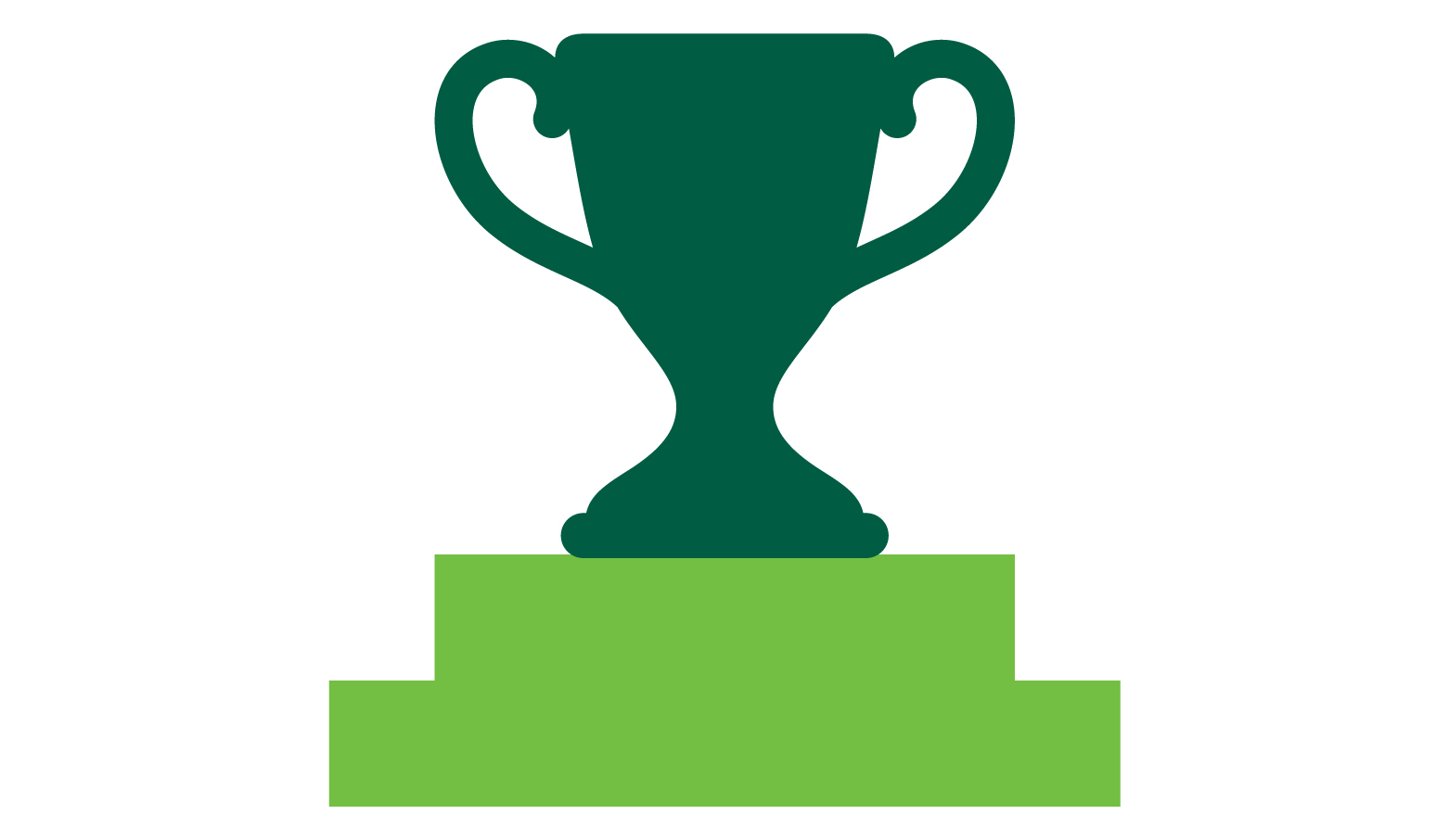 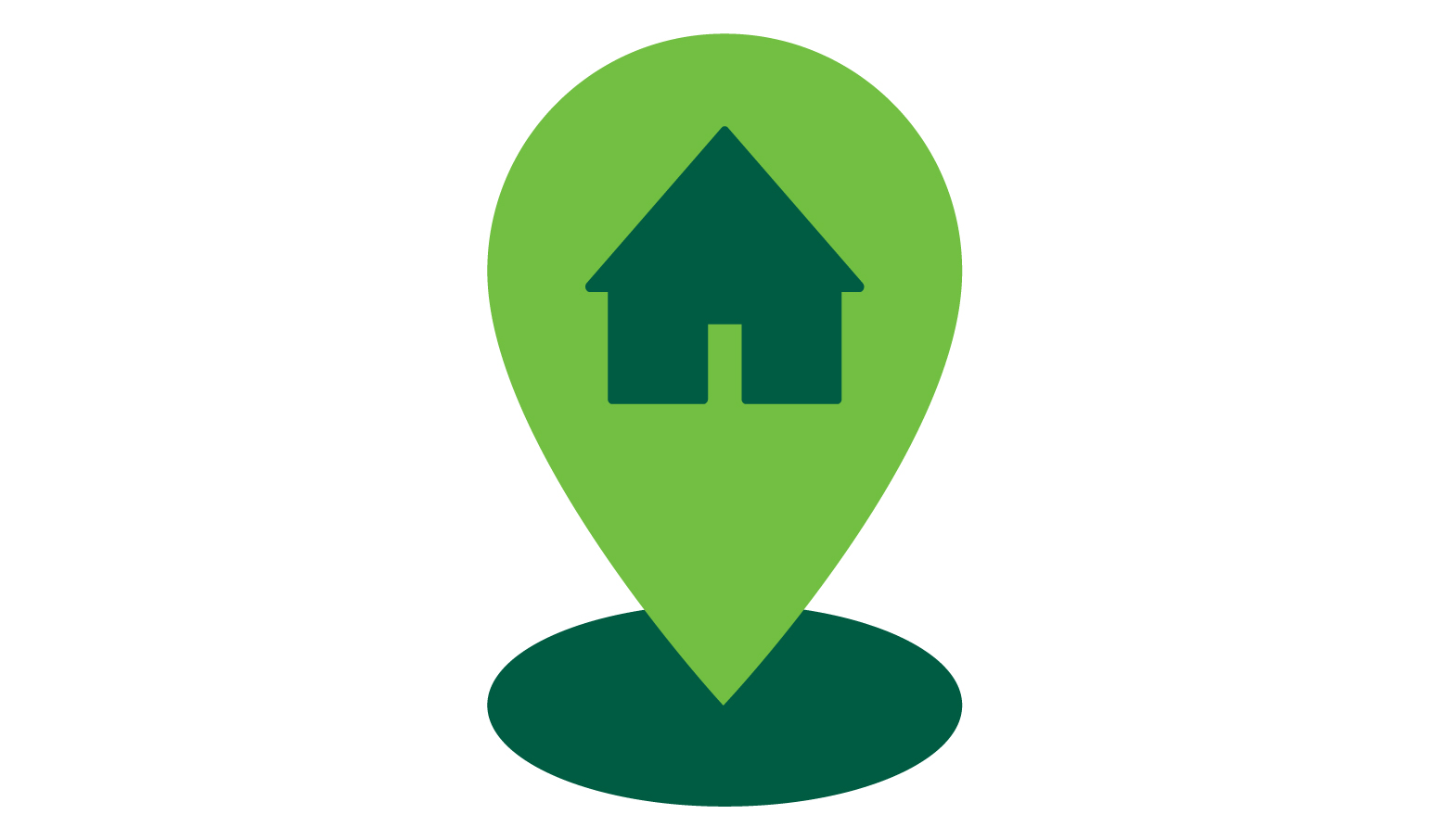 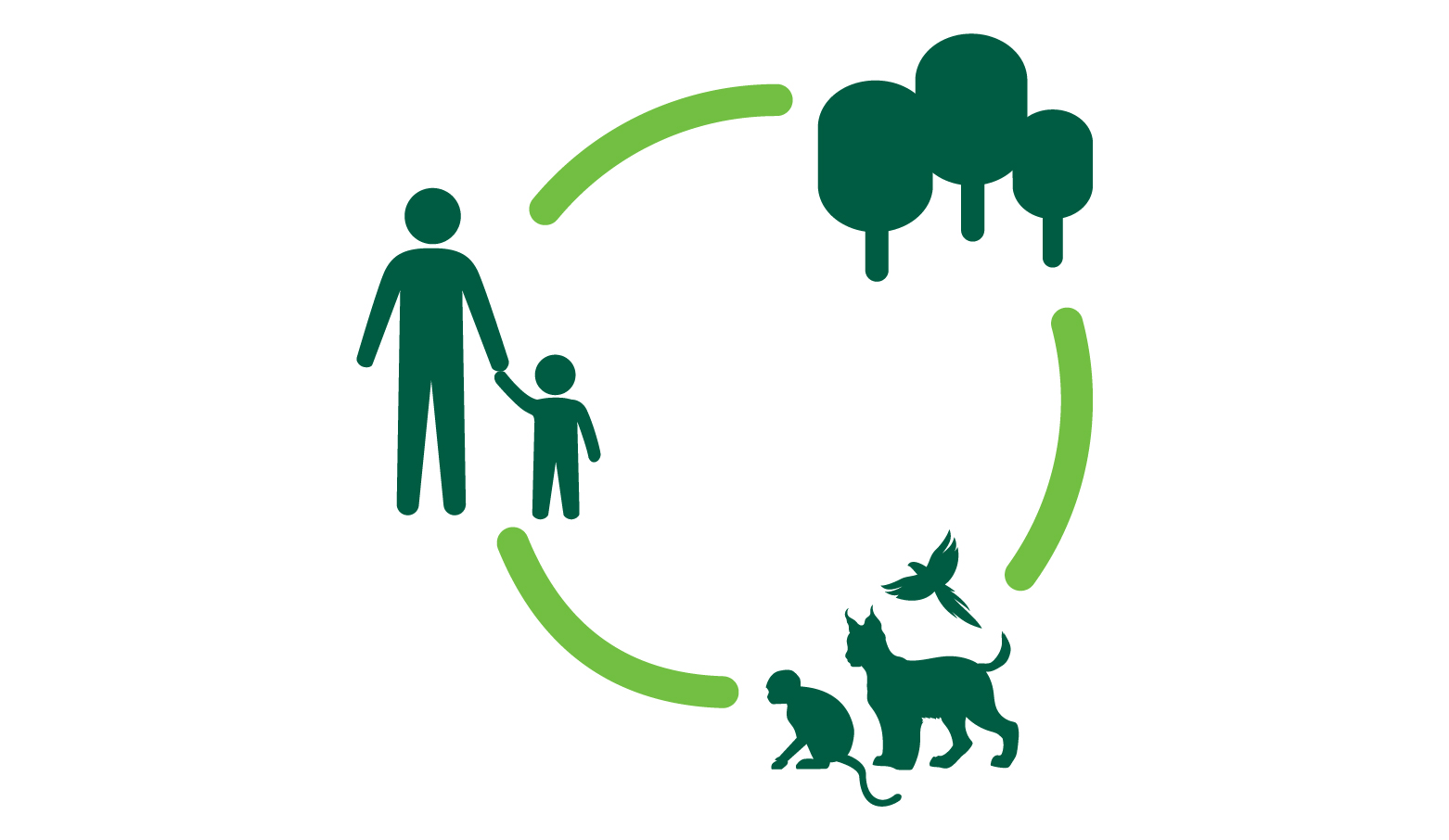 Ми діємо глобально
Маємо найвищі стандарти
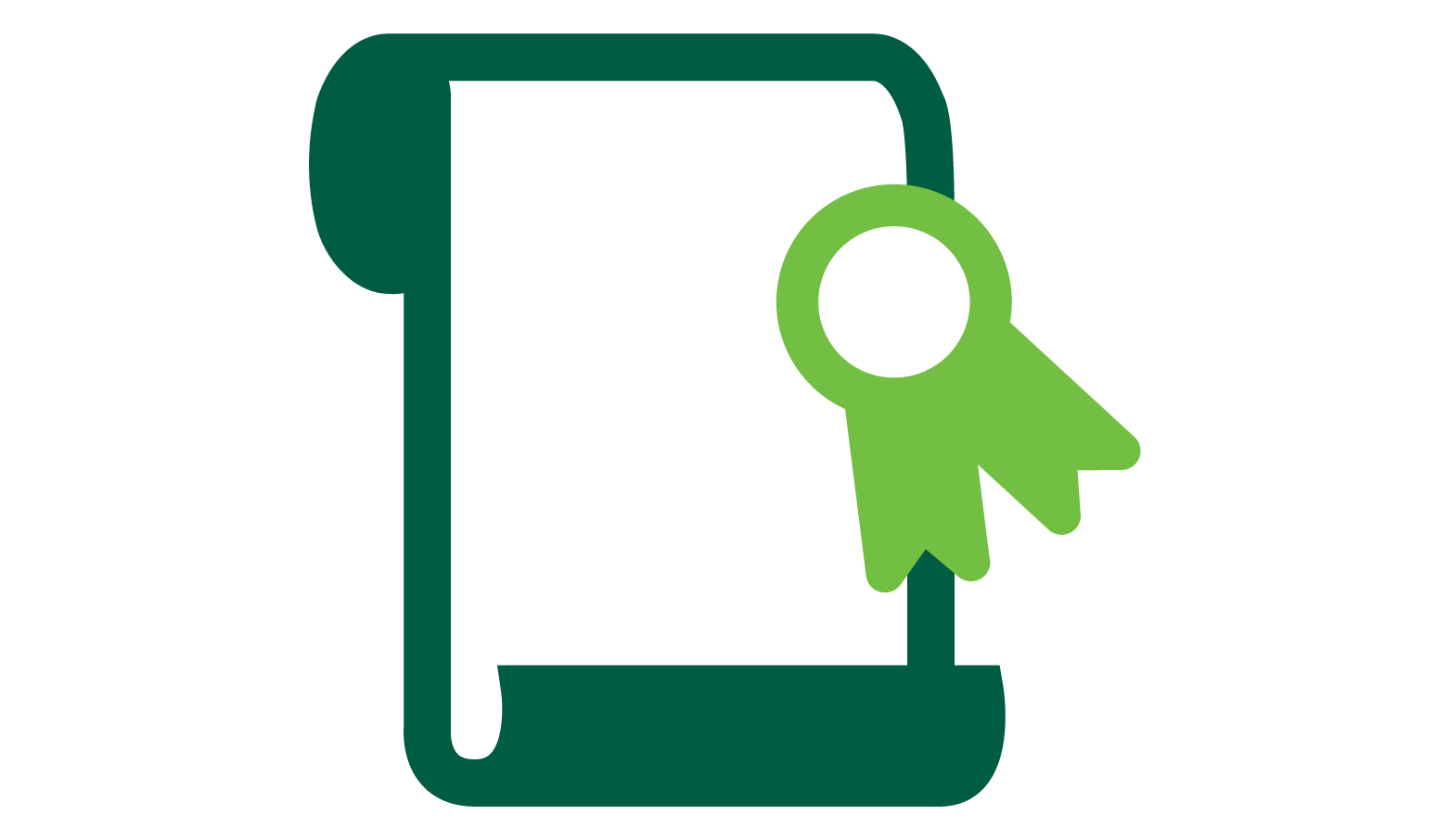 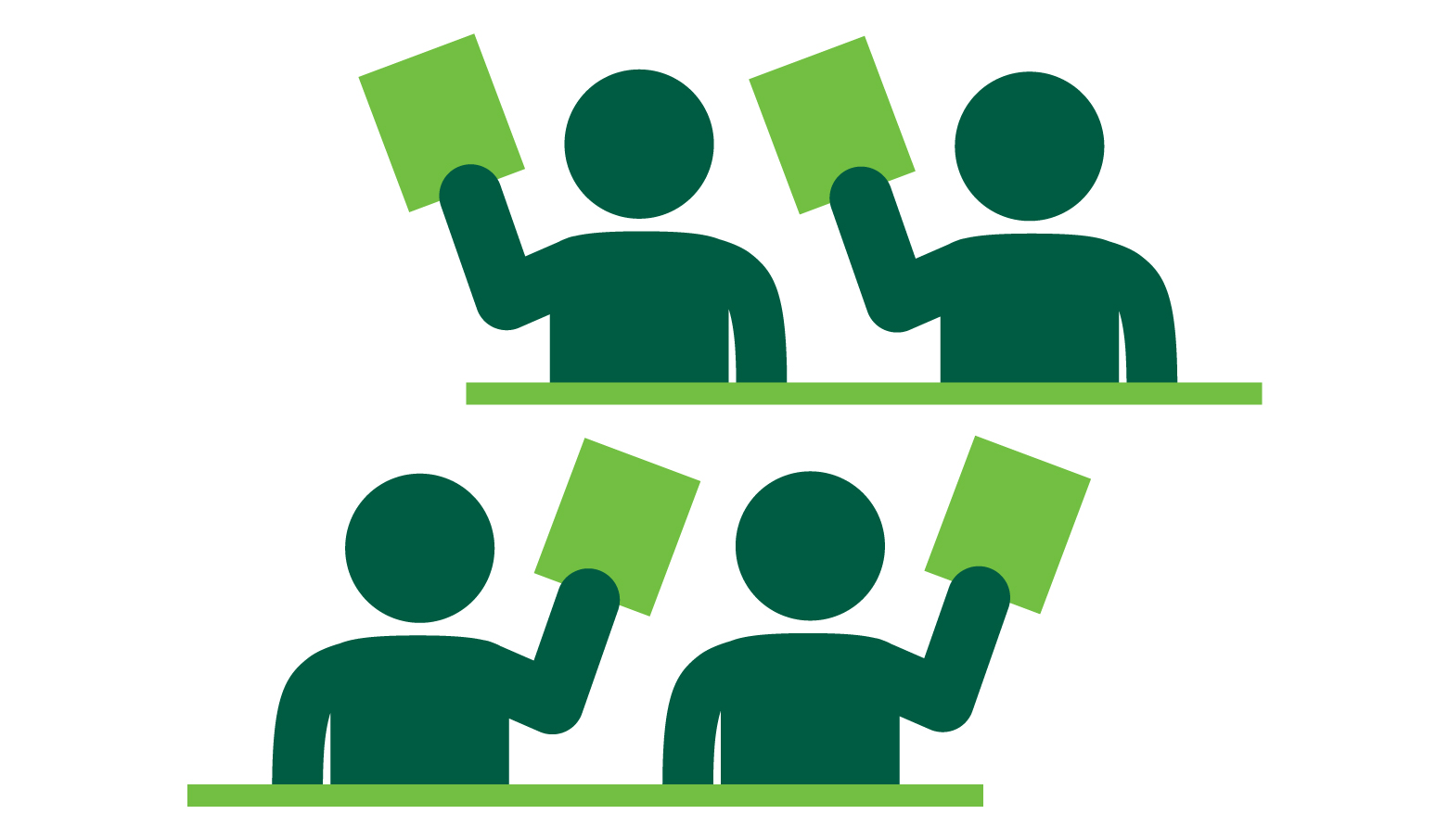 Нас поважають 
та нам довіряють
Максимально прозорий 
процес прийняття рішень
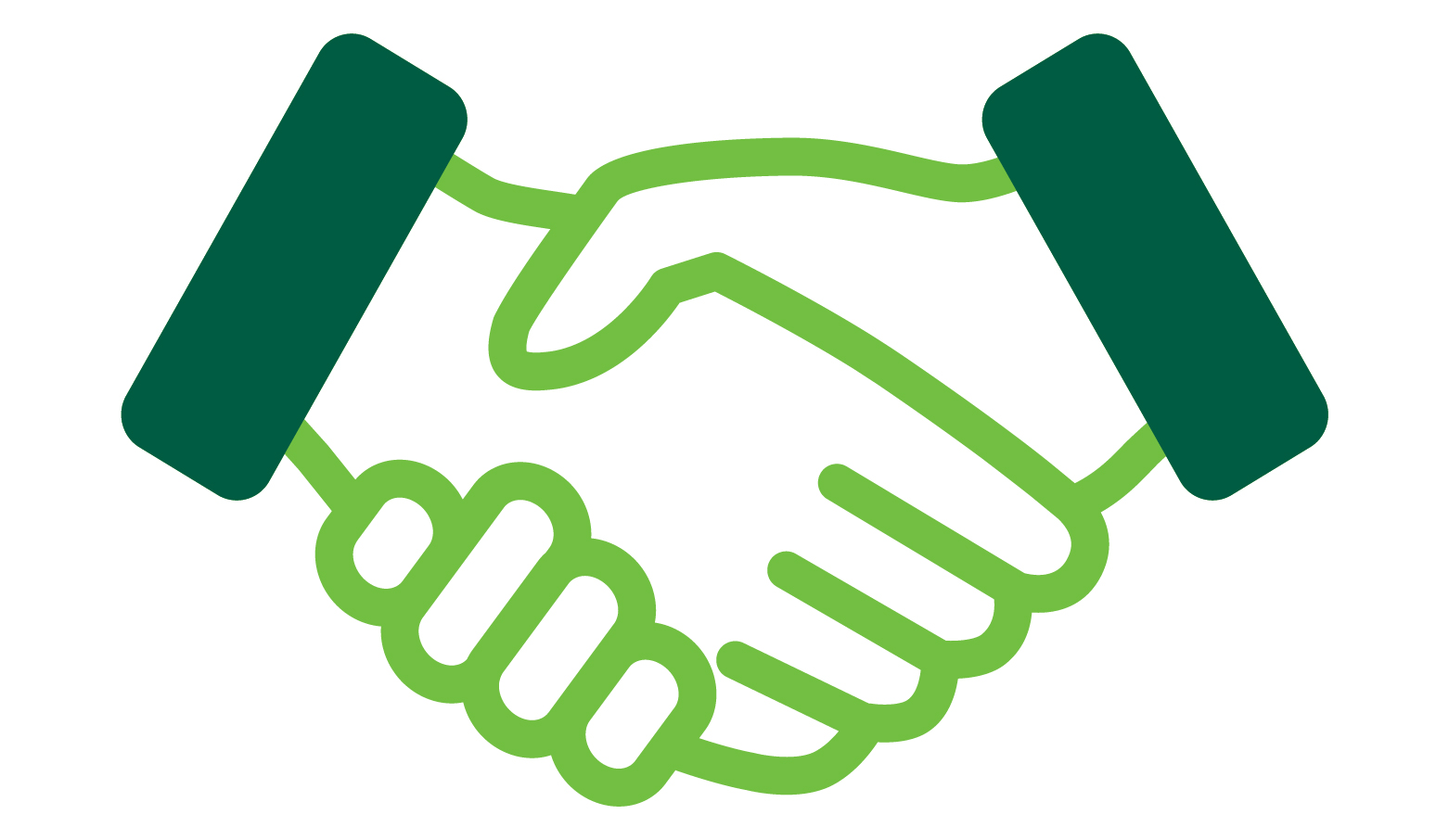 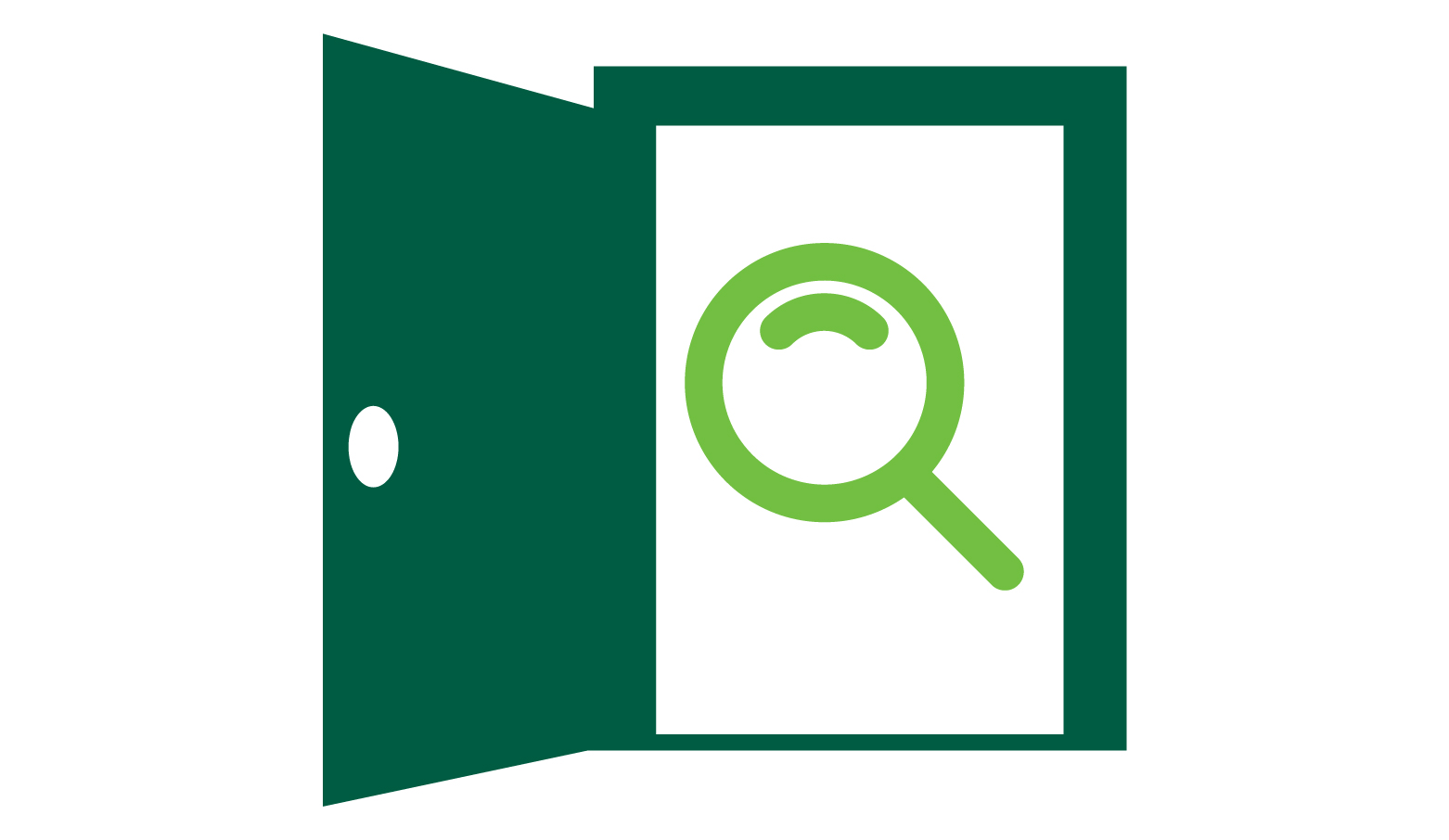 Врядування організацією 
здійснюється її членами
Найбільш визнана 
схема сертифікації
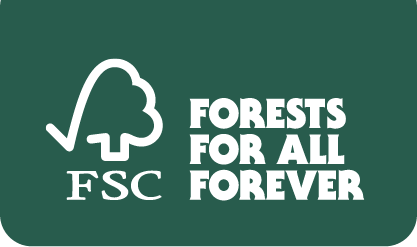 Структура FSC та зв’язок із системою закупівель
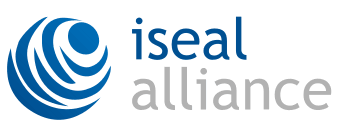 Асоціація стандартів сталості
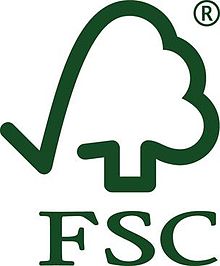 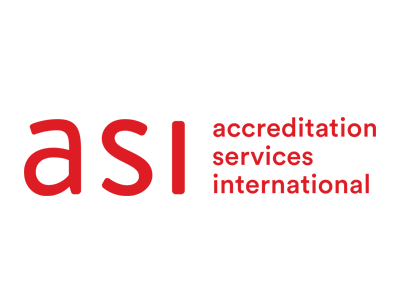 Міжнародний акредитаційний орган
Міжнародна членська організація
Міжнародний центр FSC
Органи сертифікації
Робочі групи з розробки стандартів
Утримувач сертифікату
Стандарти відповідального ведення лг
Система публічних закупівель
Системи приватних закупівель
Вимоги сталості і законності походження
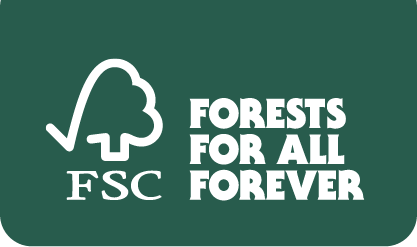 Структура FSC стандарту
10 принципів: визначення мети
визначені на міжнародному рівні для усіх лісів світу
56 критеріїв: напрями діяльності для досягнення мети
Від 157 індикаторів: кількісна і якісна характеристика критерію (вимога)
визначені на національному рівні робочою групою
Джерела інформації, підтвердження, докази виконання індикатора
розробляються в рамках національних ініціатив
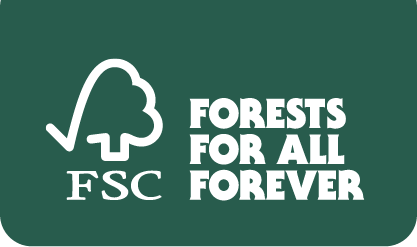 Етапність сертифікації
КОНТРОЛЬНІ АУДИТИ
ВИДАЧА СЕРТИФІКАТА
ПРИЙНЯТТЯ РІШЕННЯ
ОСНОВНИЙ АУДИТ
ПІДГОТОВКА
ПОПЕРЕДНІЙ АУДИТ
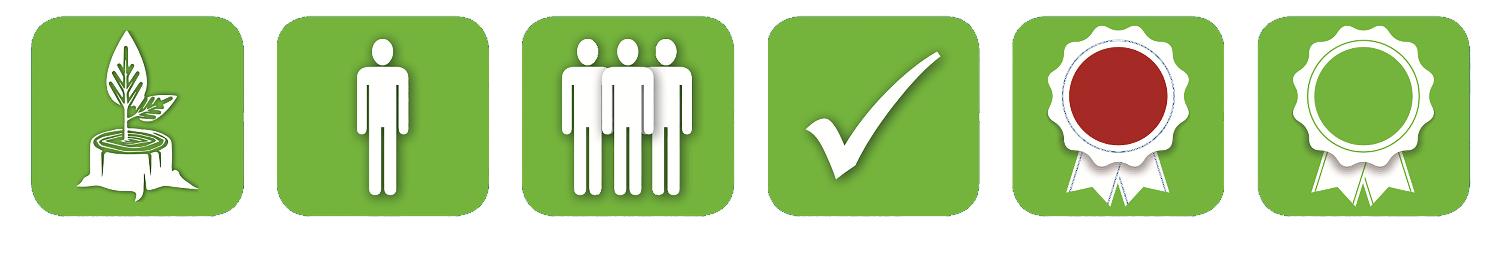 Термін дії сертифіката FSC – п'ять років за умови позитивних результатів основного та щорічних контрольних аудитів. 
При виявленні серйозних порушень сертифікат може бути призупинений або анульований. 
Отримавши сертифікат, підприємство зобов'язане неухильно дотримуватися вимог FSC і постійно покращувати свою діяльність.
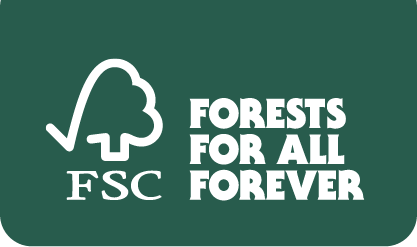 FSC в світі
1603 сертифікатів
 лісоуправління
39 органів сертифікації 
в світі
площа 200,8 млн га в 86 країнах
1000 членів FSC
з 85 країн
35,5  тис. сертифікатів 
ланцюга постачання FSC в 122 країнах світу
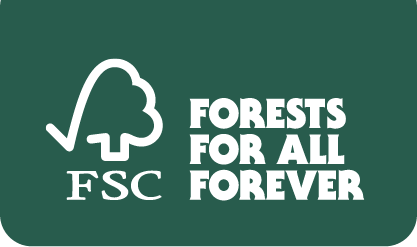 Ринкова частка FSC
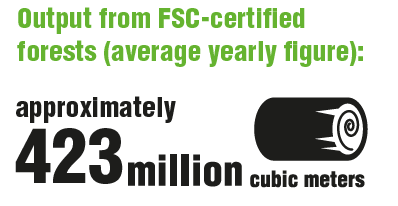 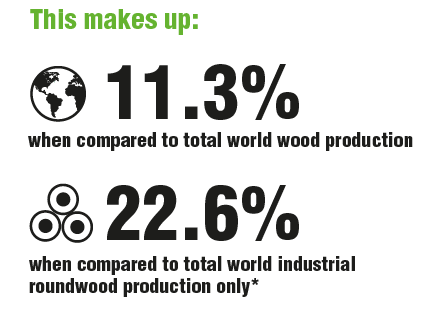 Величина частки FSC-сертифікованої продукції прирівнюється до 11,3% усього світового виробництва з деревини.
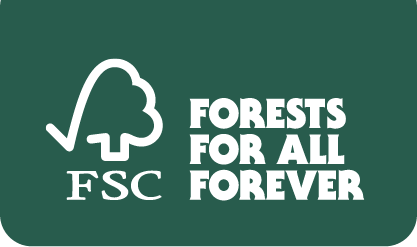 FSC в Україні
Площа сертифікованих лісів
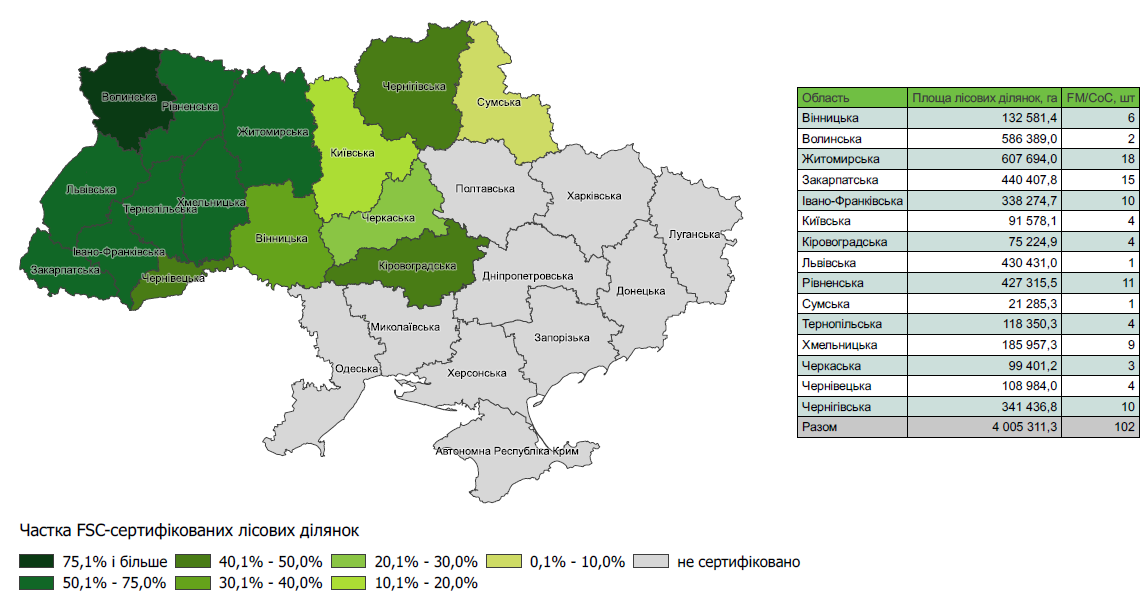 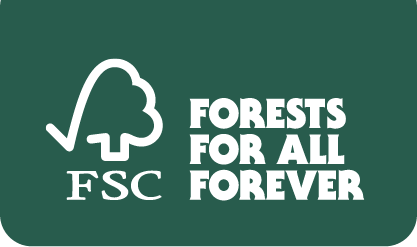 FSC в Україні
Розподіл та динаміка СОС сертифікатів
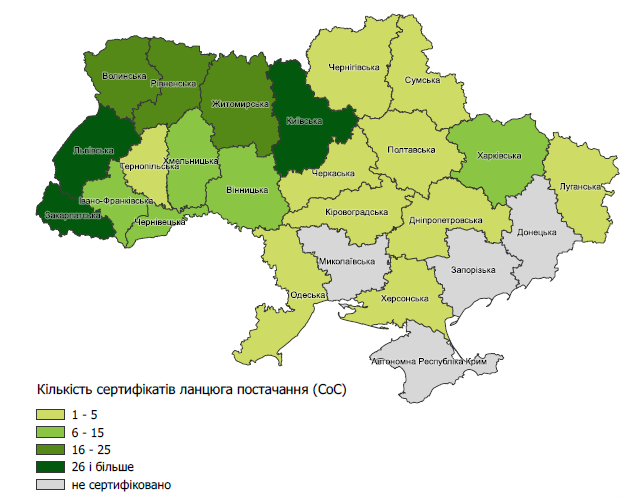 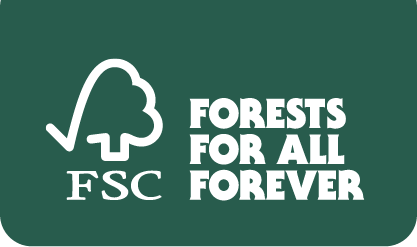 Рекомендації зеленої політики закупівель ЄС, що стосуються FSС
Копіювальний та друкарський папір (2008);

Дизайн офісних будівель, конструювання та менеджмент (2016);

Меблі (2017 – перегляд 2008);

Текстиль (2017).
Мають різну ступінь деталізації та відображення, від мінімуму включення до технічних специфікацій вимоги законності походження деревини до додавання до критеріїв відбору підтвердження сталого ведення лісового господарства міжнародні схеми лісової сертифікації, зокрема, FSC.
http://ec.europa.eu/environment/gpp/eu_gpp_criteria_en.htm
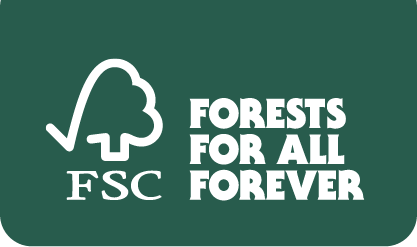 Розподіл сертифікатів FSC за групами продукції
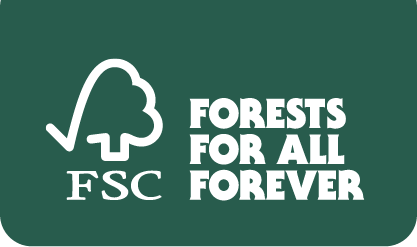 Висновки і рекомендації
Міжнародна схема лісової сертифікації FSC передбачає незалежне підтвердження законності і сталості джерел походження лісової продукції;

Величина частки FSC-сертифікованої продукції прирівнюється до 11,3% усього світового виробництва з деревини;

Наявність міжнародно визнаних стандартів відповідального ведення лісового господарства дозволяє включати FSC до публічних і приватних систем закупівель в усьому світі;

В Україні вже є 348 сертифікатів FSC, з них 64 щодо виробництва меблів. Саме цю групу продукції слід розглядати першочерговою для розширення технічних специфікацій екологічними характеристиками;
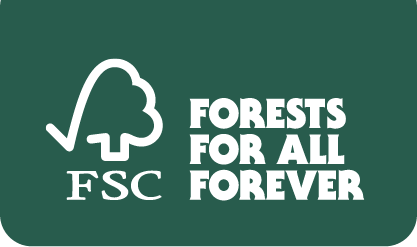 Висновки і рекомендації
До технічних, якісних характеристик предмета закупівлі з деревини та деревної маси слід включати “законність і сталість джерел походження на основі незалежної верифікації в рамках визнаних міжнародних схем лісової сертифікації”, а верифікатором – наявність “сертифікату визнаних міжнародних схем лісової сертифікації”, наприклад FSC.
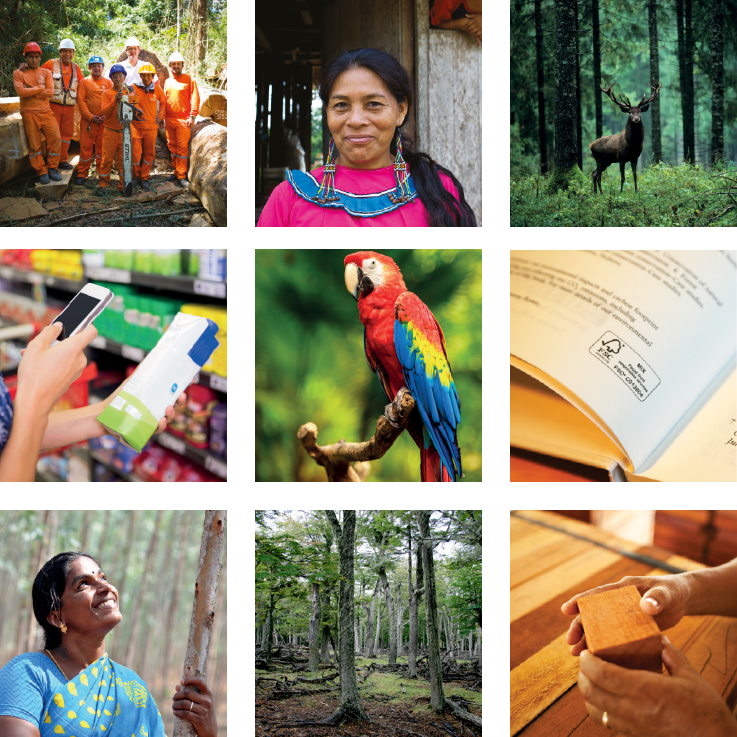 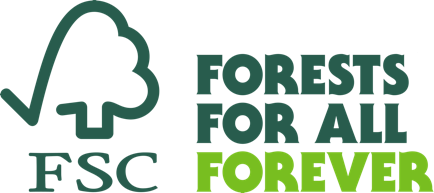 Forest Stewardship Council® 
FSC® Ukraine

Generala Rodymceva str. 19, 03041 Kyiv, Ukraine
T +38 (044) 22 36 845
FSC A.C. All rights reserved 
FSC® F000237 
ua.fsc.org
16